科技创业计划书
COLLEGE BUSINESS PLAN
时间：2021/3/3
演讲人：PPT818
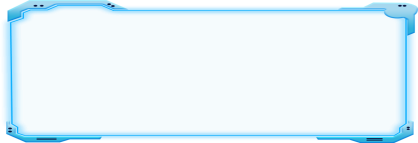 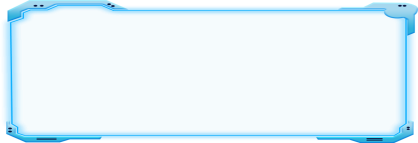 目录
01公司简介
02 项目介绍
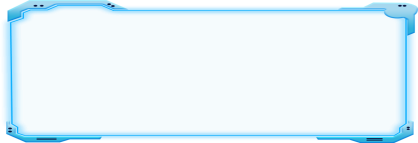 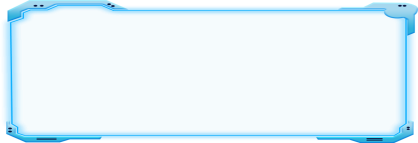 03 市场介绍
04 发展规划
01
公司简介
点击此处添加具体文本说明点击此处添加
公司简介
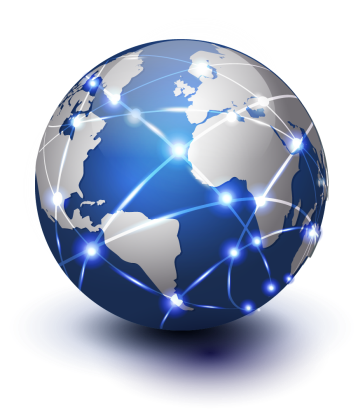 公司主营业务：
高端林木的种植、销售，生态农业的开发与推广。公司以“诚心诚信，绿色生态”为宗旨，坚持“可持续发展、人与自然和谐共赢”的发展理念。
科技开发
服务宗旨
结合国内外高新农业科技开发，达到互利共赢的目的。与国家知名农业科学院、农业大学合作，我们为其提供科研场地、科研费用。他们为我们提供科学技术，提高经济效益。引进先进的技术设备、技术专利。
积极开展旅游观光业，为人们节假日观光提供更多的选择。改变目前各大知名景区每逢节假日必定是人山人海，无法满足人们达到休闲娱乐的目的现状。让更多的人有更多的乐趣、有更好的体验是我们的服务宗旨。
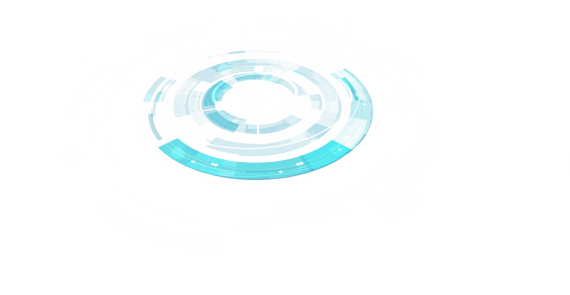 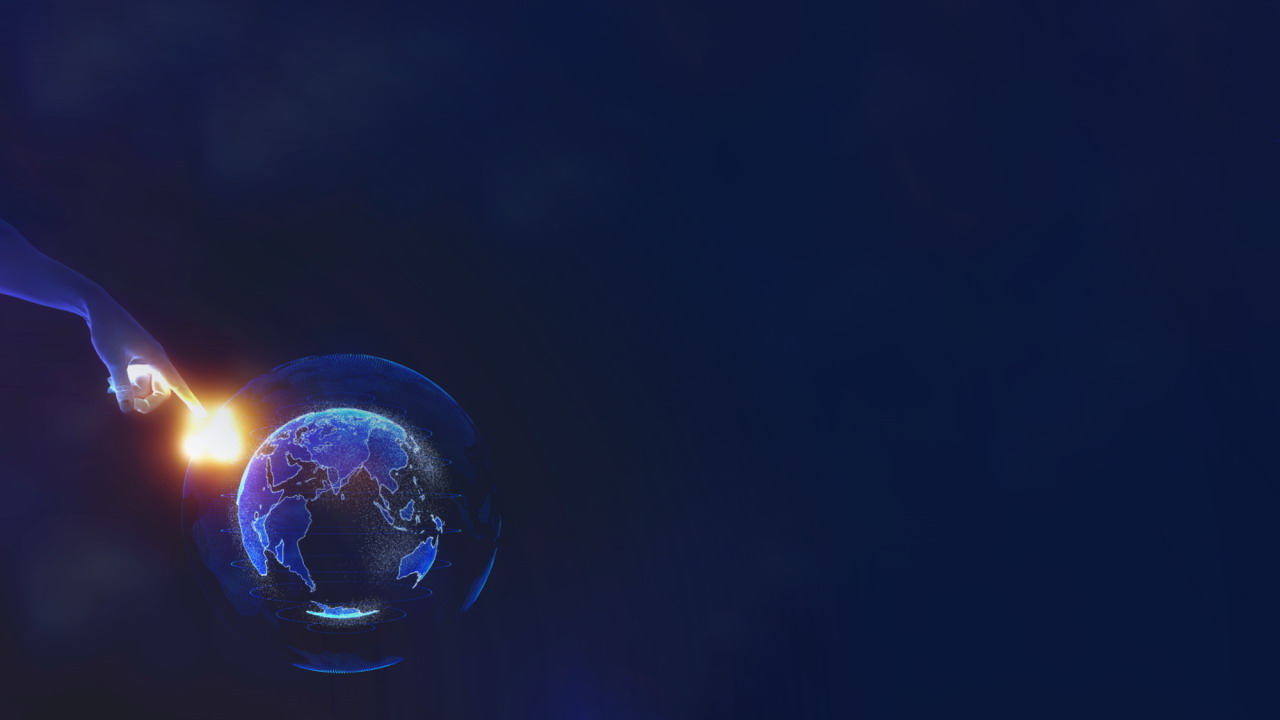 经营理念
多业态经营，促进产业融合
多途径带动，增强产业辐射
元化培植，形成产业规模
坚持以“莓”为本，拉长产业链条，增强产业带动辐射。积极争取市委市政府政策、资金、技术扶持，同时公司积极投身产业扶贫实践，响应国家号召，承担社会责任，建设美丽乡村。与周边乡村政府一起，对园区内农户院落按照接待游客标准进行统一设计改造，扩充接待能力。
按照农业标准化、产业化、信息化的发展思路精准定位，制订中长期战略规划，利用得天独厚的自然环境和区位交通优势，把农业园作为农业休闲观光产业园来打造，因地质宜，多元种植，连片开发，形成规模。高端观光林区树木成簇连片，高端健康水果采摘区种类齐全，休闲垂钓区鱼肥水美。
公司一直把农业产业化经营作为创新发展的模式，提出“特色鑫民”产业化战略构想，把发展产业化的重点放在“红、林、果、花、景、酒、水、食、游”九大特色产业上，齐头并进，互相促进，相得益彰。
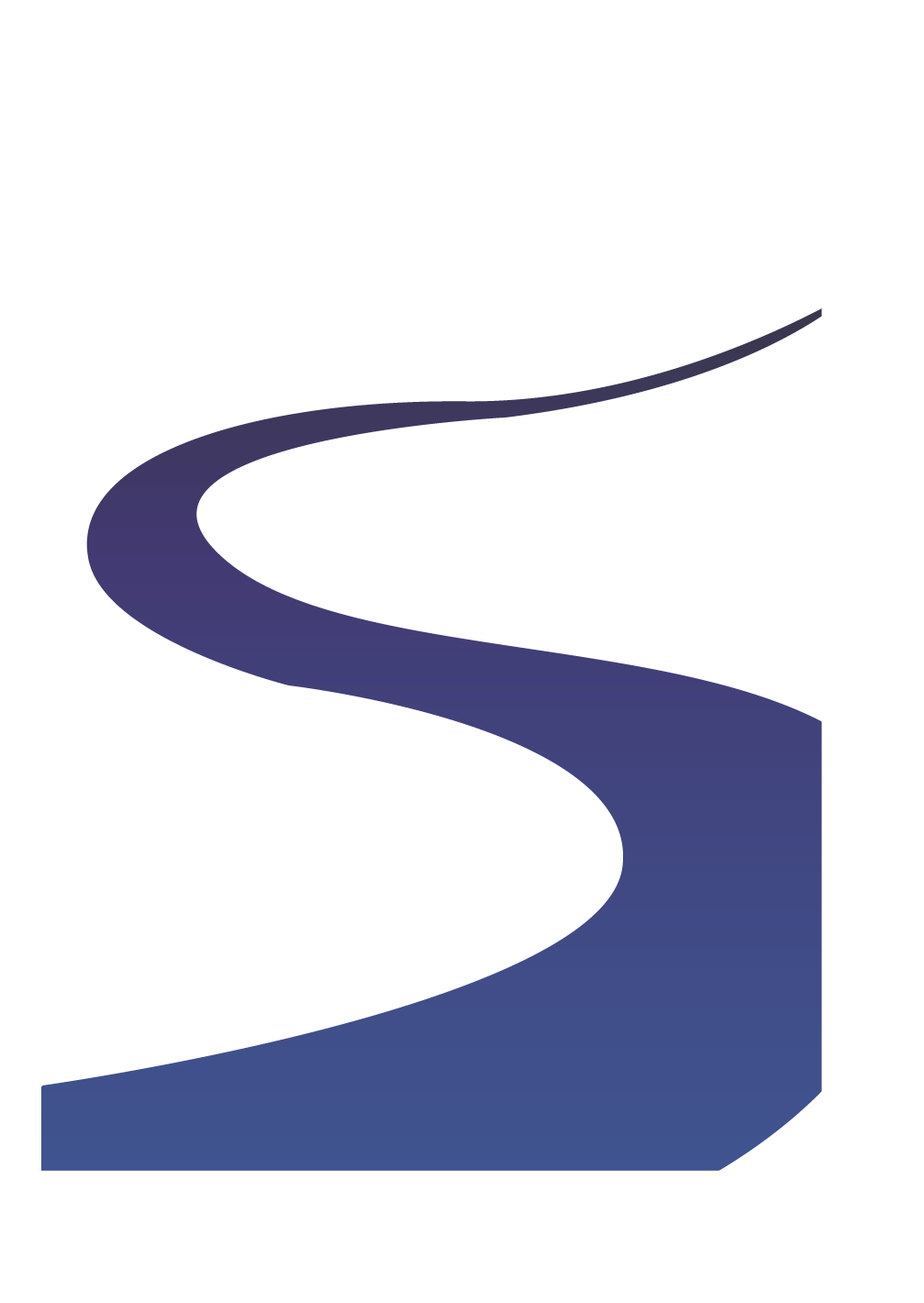 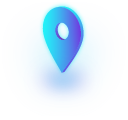 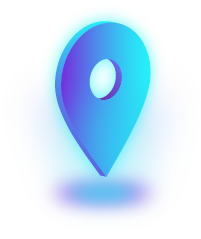 输入标题
输入标题
输入标题
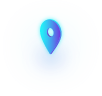 点击此处添加具体文本说明点击此处添加具体文本说明点击此处添加具体文本说明点
点击此处添加具体文本说明点击此处添加具体文本说明点击此处添加具体文本说明点
点击此处添加具体文本说明点击此处添加具体文本说明点击此处添加具体文本说明点
点击此处添加具体文本说明点击此处添加具体文本说明点击此处添加具体文本说明点
点击此处添加具体文本说明点击此处添加具体文本说明点击此处添加具体文本说明点
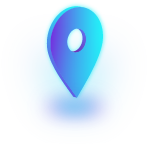 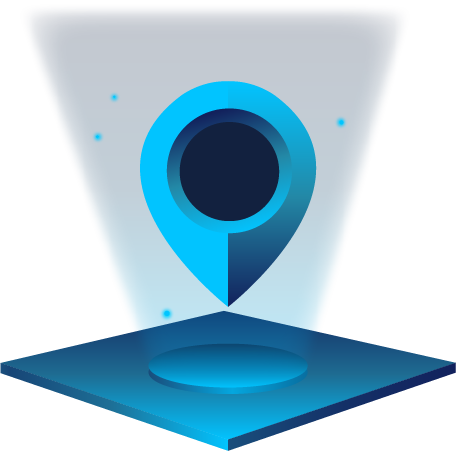 输入标题
输入标题
组织结构
职务名称
职务名称
职务名称
职务名称
职务名称
职务名称
职务名称
职务名称
02
项目介绍
点击此处添加具体文本说明点击此处添加
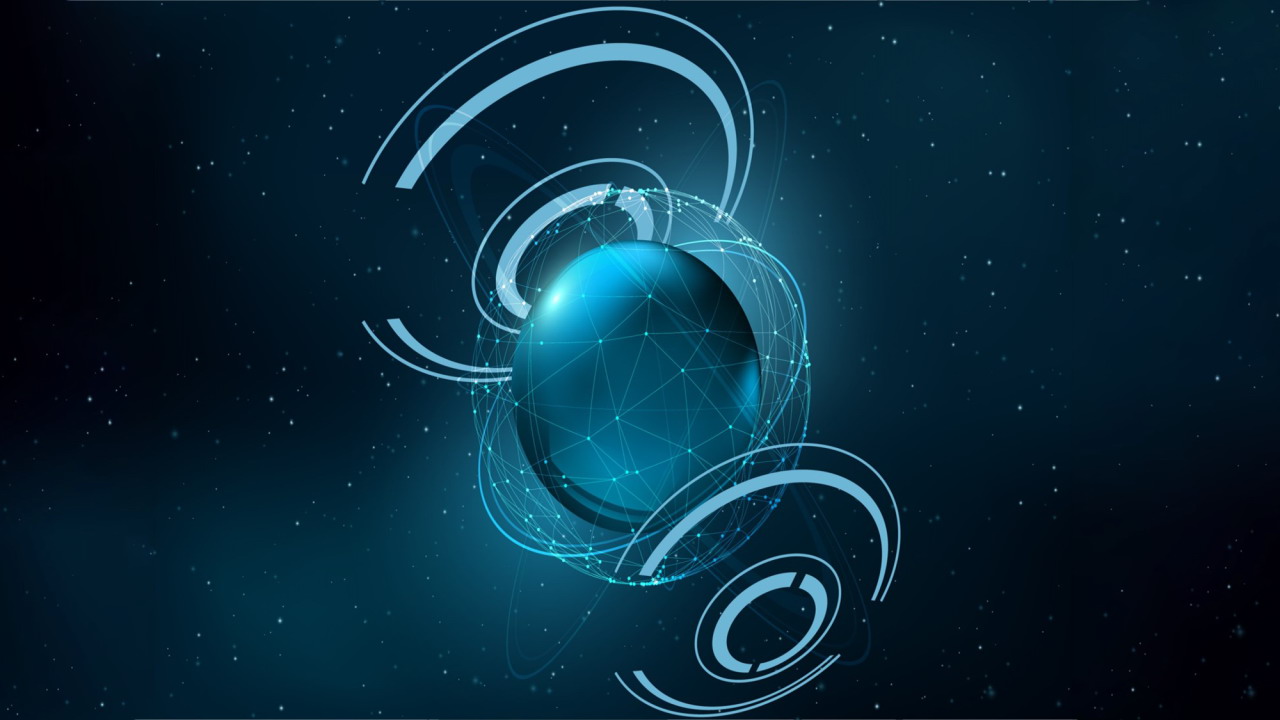 项目背景
因地制宜，脱贫致富
绿水青山就是金山银山
新时代中国特色社会主义的发展，既要创造更多物质财富和精神财富以满足人民日益增长的美好生活需要，也要提供更多优质生态产品以满足人民日益增长的优美生态环境需要。绿色发展是经济发展方式的变革。生态环境问题归根到底是经济发展方式问题。
尤其是对于地域广袤、情况多样的我国广大农村地区来说,十分具有指导意义。建设生态宜居的美丽乡村,绝不是要把农村变得千篇一律,而是要立足自然禀赋、民俗特点,充分发掘村庄原有的个性与特色,更好保护山水田园,为文化传承创造有利条件。
项目特色
农村发展
农村问题
环境保护
人才力量
精准扶贫
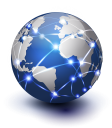 农村有大量的土地闲置、荒废，没有得到充分的利用。
很多农村地区为发展经济而引进高能耗、高污染企业，对当地生态环境产生了极大的破坏。这种以破坏环境换取经济效益的方式不可取。
农村就业机会不足，使得很多农民需要进城打工，从而引发了一系列社会问题，例如城市人口拥挤、子女教育问题，留守儿童等问题
响应国家大学生“三下乡”政策，为下乡的大学生、研究生等高水平知识分子提供施展才华、技术的平台。
很多贫困地区生活水平落后，虽然国家也出台了精准扶贫政策，但也只  能在一定程度上改善贫困户的生活水平，还没有为其提供稳定的收入来源。
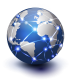 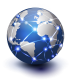 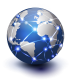 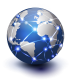 03
市场介绍
点击此处添加具体文本说明点击此处添加
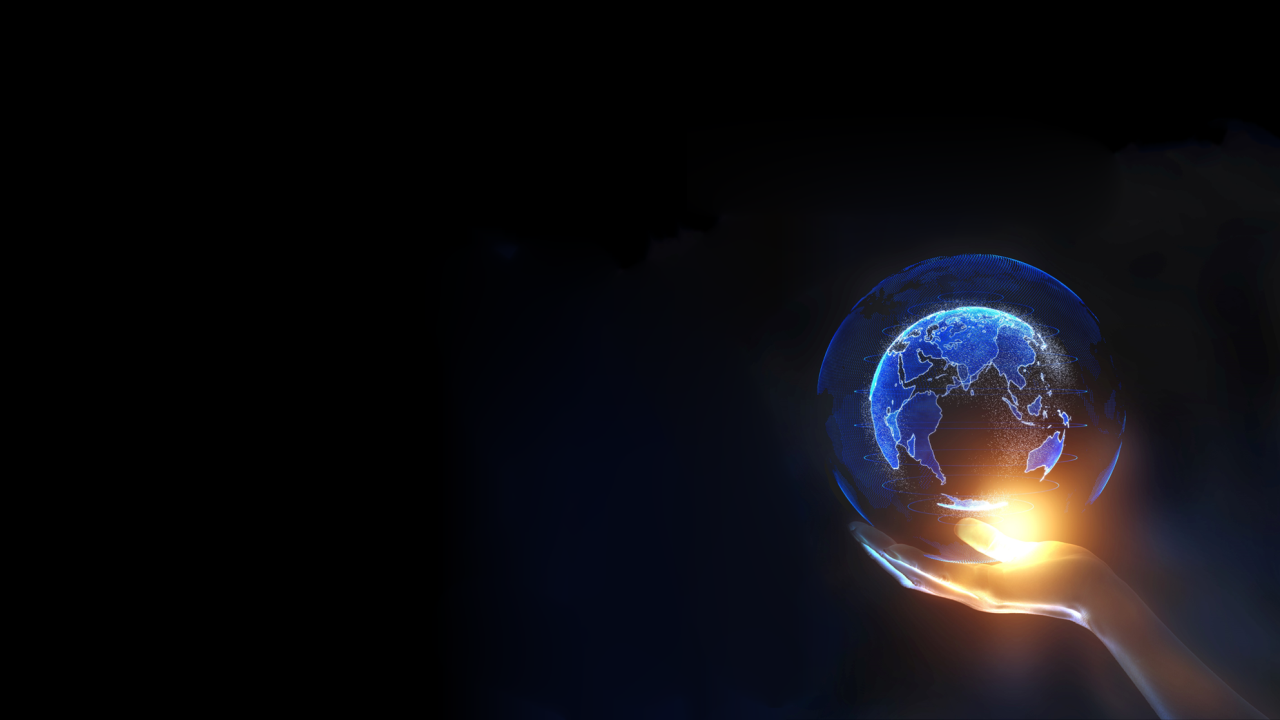 行业需求
现代果园发展的需要
生态环境与人文环境的协调
现代人对回归自然的渴望与需求
观光果园集果树种植和管理、生产与经营于一身，既提高了经济效益，又美化了环境，同时还取得了生态效益，获得了综合效益，即经济、社会、生态效益。
发展观光果园既可为游客提供一部分时鲜果品，又保留了一部分生态果园，从而在一定程度上缓解了环境问题，为城市居民刨造了一个幽雅、宜人的生态和休闲环境。还可在其中增加旅游的理念和
生态气息，融入更多的农村文化和农业知识。尤其是城市近郊开辟的观光果园大都交通便利，为中小学生提供了一个理想的实践活动场所。
当代中国在顺利解决温饱问题后，开始追求健康的生活方式和合理的膳食结构，现代人对精神的追求往往超过对物质的需求，要求生活多元化、新鲜化和高品位。另外喧闹的城市环境、快节奏的生活步调，使城市居民始终处于高压状态下，因此他们希望能到自然中去释放心情，寻找真我。
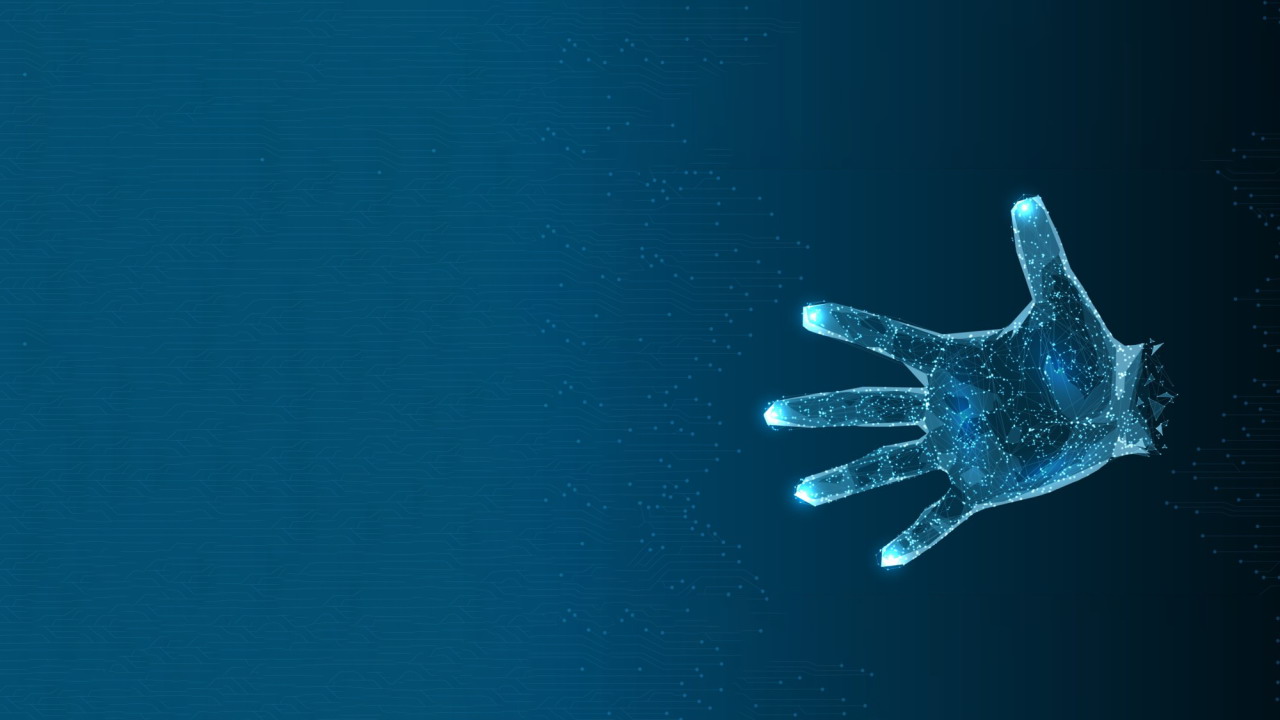 市场环境分析
“十二五”以来，坚决向污染宣战，持续加大生态环境保护力度，生态农业观光旅游业的产生是人们寻求经济收益与生态环境的双赢。
国家引导有机生态农业发展的相关经济政策包括生态补偿、绿色补贴政策、项目基金扶持、减税、免税、贴息、政府补助等多种经济支撑手段。
我国的农业生态旅游游客量相当充足，为稳定发展农业生态旅游提供了可靠的游客资源保障。我国的农业生态资源还有很大的发展空间。
人们消费水平在提高，对旅游质量的追求也在提高，生态农业观光旅游也成为了人们的优质旅游选择
逐步建设成为一个具有中国特色的资源节约型、经营 集约化、生产商品化的现代农业模式。
政治环境
产业政策
经济环境
社会环境
技术环境
市场存在的问题
旅游形象定位模糊
缺乏科学的规划和管理
生态示范作用不强
观光农业生态园建园主要目标是进行生态示范，进一步拓展生态农业和观光农业的功能。但一些生态园设计并没有结合其建园主要目标进行科学的规划设计，充分发掘现代生态园丰富的资源内涵。
观光农业生态园是采用生态园模式进行园内农业的布局和生产，以生态农业作为农业观光的基础，体现“整体、循环、协调、再生”原则和“生态文化”内涵。有些生态园开发只以观光农业为幌子，单纯追求营利。
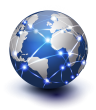 生态园开发既以观光农业（休闲农业规划设计）为核心,就需要整体定位和科学思考，需要加大旅游基础设施的投资力度,使农业和旅游开发齐头并进、相辅相成。
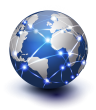 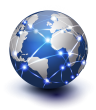 市场现有竞争者
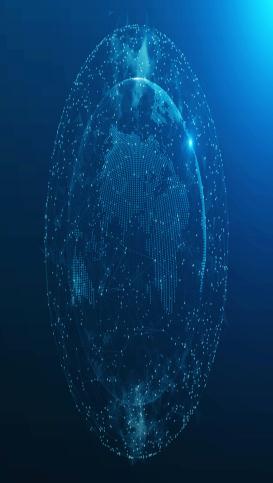 寿光农业生态观光园
明月江月湖生态农业观光园
以寿光“中国蔬菜之乡”生态农业文化为特色，以人为本的设计理念贯穿始终，形成“绿色植物、蓝色水体、彩色蔬菜”的锦绣风貌。
园区以乡村休闲度假、旅游文化观光、民俗风情展示、餐饮品茗、大型游乐及社会养老为主要功能定位，提供会务、商务、婚寿庆、游乐、户外运动等服务产品，是达城人享受慢生活、换呼吸的好地方。
自2015年5月营业以来，已成功举办菊花节、梦幻灯光节、皇家马戏节，接待游客50万人次。
黄河入海口生态农业观光园
黄河入海口生态农业观光园位于黄河口旅游南线的中段、东营市垦利区西宋乡东北部.观光园以万亩蜜桃园、冬枣园、芦苇荡、大水面等自然景观为依托
顾客种类
想体验红色文化之旅的观光游客
旅游度假、寻求安静、希望体验农村生活的游客
有意批量购买园内生产的高端林木及优质果蔬的批发商
对此类顾客，主要由当地村民为他们提供相应的红色服务，如带他们参观模仿的革命时期的草屋或者食品，让他们有真切的体验。
此类顾客来到生态农业观光园的主要目的是休闲度假。针对此类顾客，我们主要为他们提供生态观光，果蔬采摘，休闲娱乐服务等。
针对此类顾客，可以建立长久的合作关系，实现稳定的生产和销售循环。
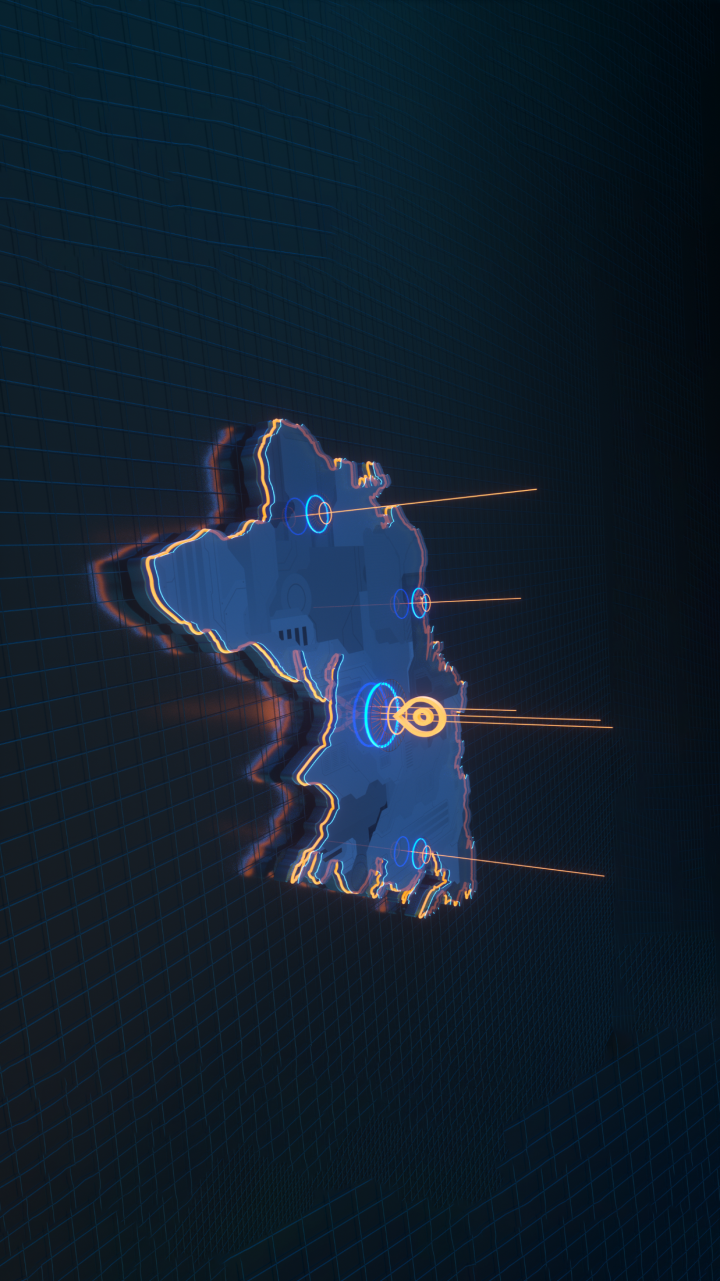 市场容量分析
生态农业旅游观光产品区域集散
输入标题
点击此处添加具体文本说明点击此处添加具体文本说明点击此处添加具体文本说明点击此点击此处添加具体文本说明点击此处添加具体文本说明点击此处添加具体文本说明点击此点击此处
生态农业旅游业的分布集中于人口稠密及发展的越好的城市，分布较为不均匀，因而仍然存在很多地区尚待开发。生态农业观光市场处于未饱和的状态，当前现有的市场空间较大。
同类型企业对比分析
问题一：
旅游资源的封闭性
问题二：
恶性竞争，盲目开发旅游项目。
从高昂的全景全价的景点门票和景区超溢价的普通商品消费，到对外地人歧视性的高票价，以及景区辐射地域强制乘用的高价专用交通车，甚至存在诱导性消费陷阱。总之，在景区，特别是著名景区，任何消费都是挨宰的概念。而服务质量，为了赚钱，必然是越来越差。
随着旅游资源价值发现如火如荼，旅游资源和旅游项目开发已经出现很多过热现象，乃至很多荒唐事件。如曹操墓穴的争议，赤壁地点的争议，挖掘秦桧奸臣故乡笑话。恶性争夺名人资源，如故居、坟墓、古迹，开发历史负面人物资源，变相无度开发旅游地产，不切实际盲目扩张旅游开发区域，破坏旅游自然景观和资源。这些问题最终会导致人、财、物的严重浪费，形成社会负面影响，造成盲目投资，大量涌现旅游不良资产和投资陷阱。
市场数据
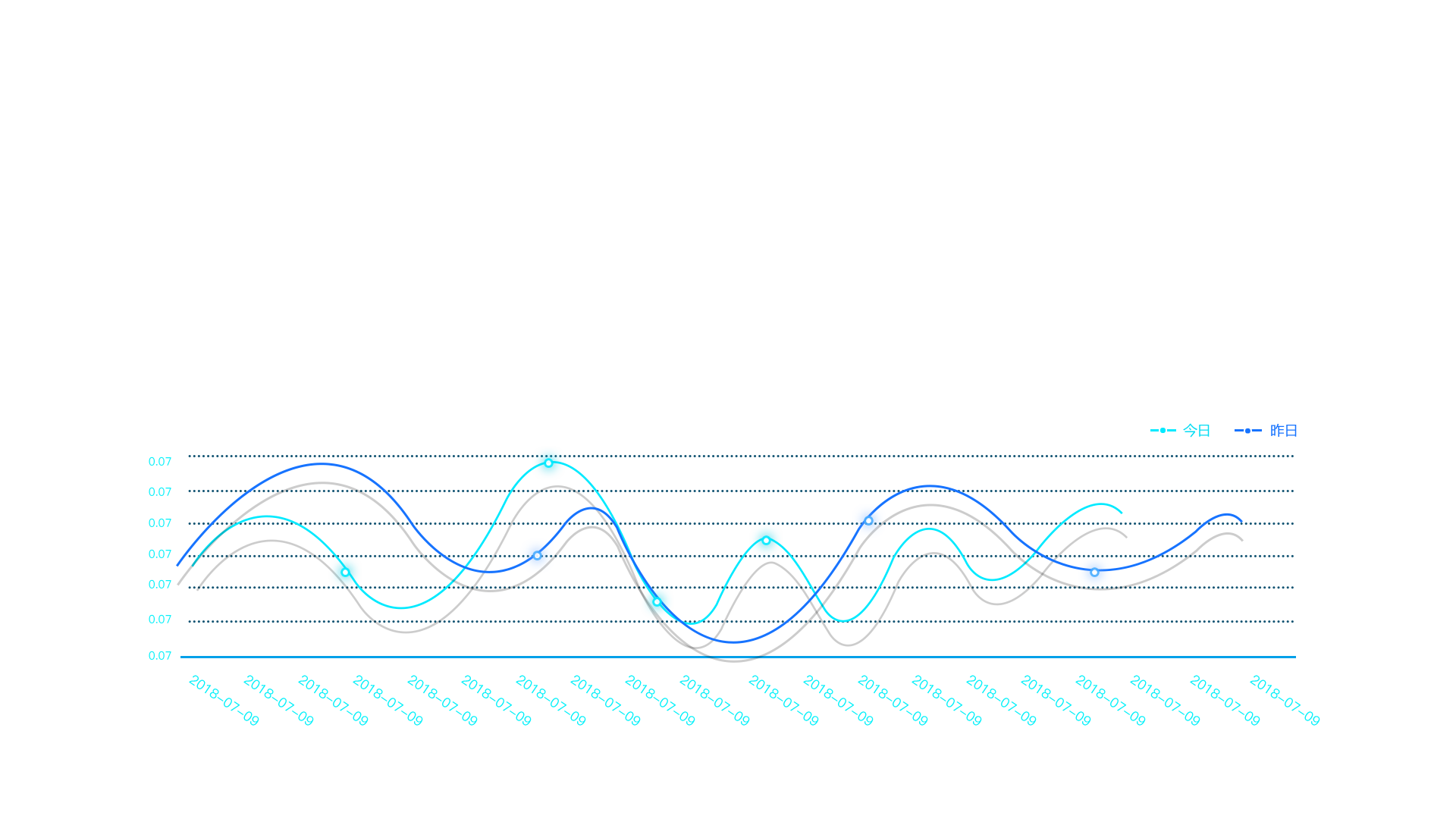 输入标题
点击此处添加具体文本说明点击此处添加具体文本说明点击此处添加具体文本说明点击此点击此处添加具体文本说明点击此处添加具体文本说明点击此处添加具体文本说明点击此点击此处添加具体文本说明点击此处添加具体文本说明点击此处添加具体文本说明点击此点击此处添加具体文本说明点击此处添加
企业战略环境SW0T分析
1、公司发展起步晚，相关技术还不成熟，管理比较滞后；
2、由于是大学生创业，管理水平低，管理理念落后，在企业管理方面所做的工作太少，管理专业化程度不高，管理人员及员工整体素质偏低；
1、因地制宜，开展符合当地环境的生态农业旅游业；
 2、国家政策的大力扶持，与国家的规划导向一致；
 3、能够在一定程度上解决上述的社会问题。
S
W
T
O
网络信息技术的发展,提高了项目招投标过程的透明度、使得竞争更加公平。
1、国家对事业的重视，同行业之间的竞争也越来越激烈;
2、网络透明度的提高是一把双刃剑，在给招投标带来公平公正、公开透明的好处之外，同时也带来同业竟争激烈、利润空间持续下降。
04
发展规划
点击此处添加具体文本说明点击此处添加
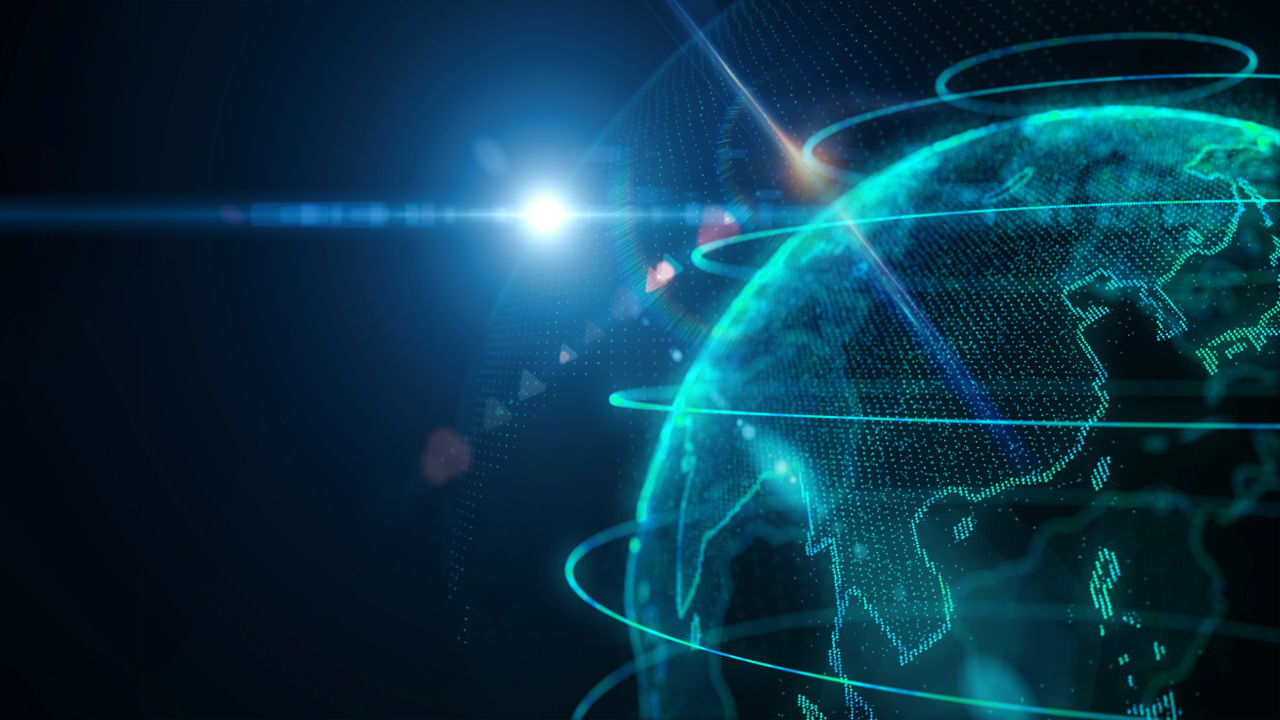 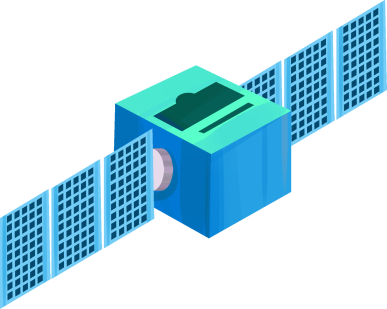 财务风险
财务分析
本项目市场前景广阔，拟吸收1000万风险投资，让公司有充分资本运营。由于国家和项政策的大力扶持，革命性降低了成本，提高了公司的获利能力。在运营初期，以充足的资本投入打开并迅速占领市场，增加市场占有率，业务量持续增长，实现高速稳定发展。
风险控制
公司面临的主要风险有市场风险、竞争风险、投资风险等。通过提供精品产品服务，提升质量；加强与各地方政府部门的合作沟通；建立科学教育评估体系等来应对市场风险。不断完善自身教学模式，创新经营模式等来应对竞争风险。通过股权转让协议和回购股份等方式降低投资风险。
营销方案
线上销售
线下销售
举办主题活动
在公司创业的起步阶段，我们主要采取以采摘体验为主的半旅游型发展战略，主要推广的产品为高端水果、林木与农家休闲娱乐旅游模式。在前三年中，将周边地区作为销售重心，在抓牢市场后再像周边城市辐射，形成一定的市场知名度并在全国乃至国际进行推广销售。
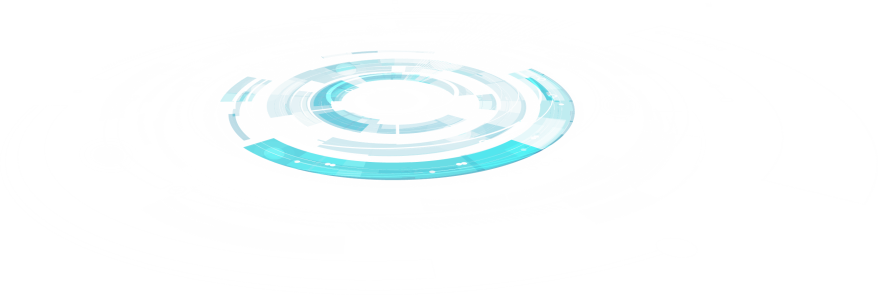 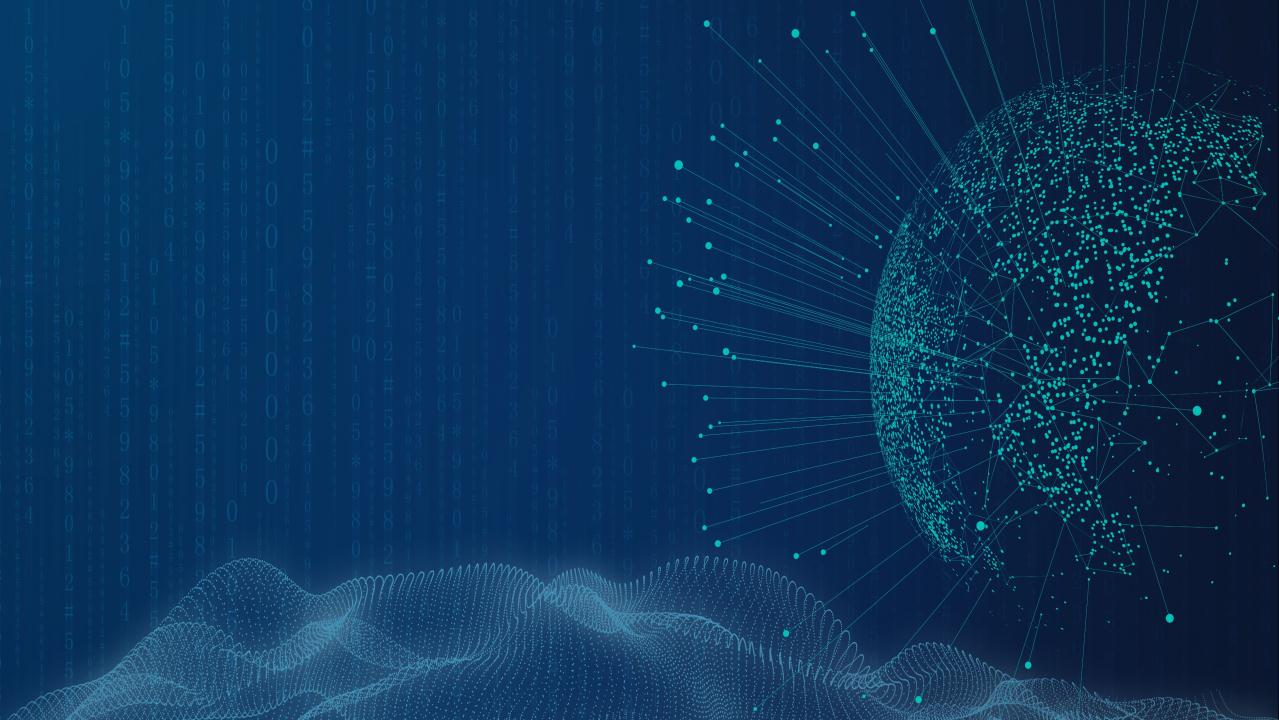 具体产业规划
美丽乡村旅游建设
现代农业园区
规划实现后，公司主要进行高端绿色有机水果产出、生态农业观光、红色革命之旅、现代农业新技术创新示范与推广、农产品深加工、养生养老及休闲度假、现代农业高新企业孵化等七大产业。通过经营管理体制的建立健全与不断创新，探索现代农业发展新模式，使园区成为农业科技创新、农业产业升级、新农村建设的区域性甚至国家级示范样板，跻身国内一流、国际知名的现代农业园区之列。
规划总面积5000亩，总体规划、分阶段实施。公司主打蓝莓品牌，以蓝莓、蓝莓酒、蓝莓园为一体，通过观赏、品酒会、农家乐等树立公司特色和形象。
感谢聆听
时间：2021/3/3
演讲人：PPT